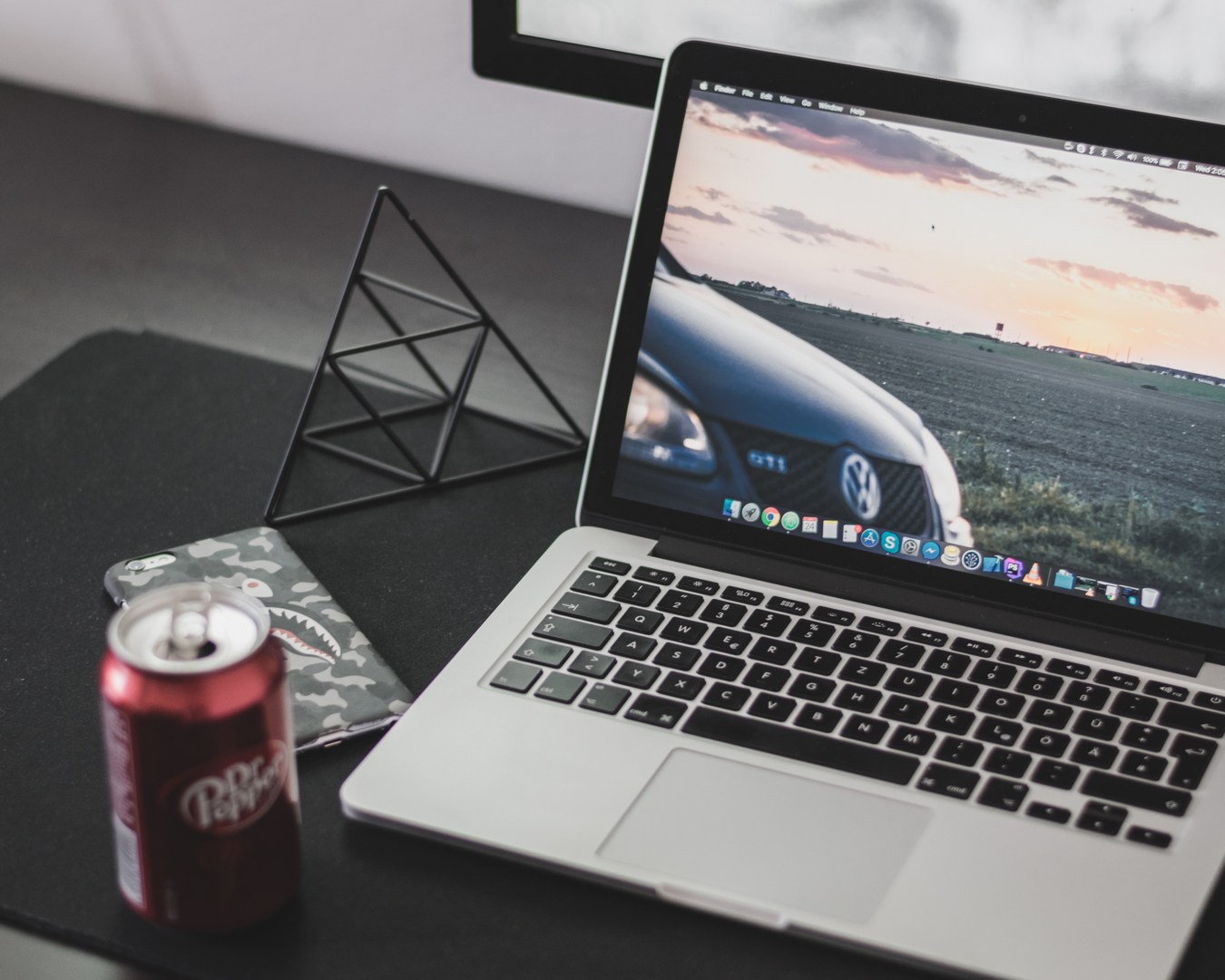 ТЕОРЕТИКО-ПЕДАГОГИЧЕСКИЙ ПОДХОД К КАЧЕСТВЕННОЙ ПОДГОТОВКЕ СПОРТИВНЫХ ПЕДАГОГОВ В СОВРЕМЕННЫХ СОЦИОКУЛЬТУРНЫХ УСЛОВИЯХ
Кенарева Людмила Федоровна
Кенарева Людмила Федоровнадоцент, кандидат педагогических наук, доцент кафедры теории и методики физического воспитанияФГБОУ ВО «Петрозаводский государственный  университет»,  Россия, г.  Петрозаводскkena08@bk.ru
Современная программа (ООП ВПО) направления «Педагогическое образование» профиля «Физическая культура» содержит в своей структуре необходимые требования. Для уточнения места учебной дисциплины в системе подготовки будущего учителя необходимо постоянно уточнять его профессиограмму, т.е. совокупность необходимых видов деятельности, знаний, умений, навыков, способностей, мотивов и других профессионально важных качеств (ПВК). Затем определять возможности предметов в формировании перечисленного. В связи с этим хотелось бы как можно конкретнее своими соображениями подойти к вопросу подготовки учителя физической культуры и содействовать совершенствованию физкультурно-педагогического образования. Прежняя система образования многие десятилетия усиленно готовила высококвалифицированные кадры в условиях педагогических и физкультурных вузов.
Для развития профессиональной культуры студентов физкультурного вуза требуется не просто вооружение знаниями, умениями, включение их в творческую учебно-познавательную деятельность, но и необходимость обучать студентов осознанию осуществления собственной деятельности поэтапного приобретение опыта, развития и саморазвития, самоопределения в процессе четырехгодичного обучения будущего специалиста.
Многолетний опыт и специальные исследования в области подготовки учителя физической культуры и спорта позволяют вспомнить и рекомендовать традиционно сложившуюся несколько лет назад такую систему обучения студентов по направлению их будущей деятельности. В этой связи целесообразным является восстановление в учебный процесс нескольких особенно важных и значимых для вчерашних школьников таких дисциплин, как «Введение в специальность», «Педагогика физической культуры и спорта», «Спорт и личность» и др.
Степень глубины и разработанности проблем этих и других читаемых курсов в значительной мере позволяют поднять уровень познавательной деятельности студентов-первокурсников, определить профессионально-педагогическую направленность будущего специалиста, а также осознать эффективность и рациональность  форм поведения и деятельности не только в стенах вуза, но и в дальнейшем на профессиональную работу и спортивную жизнь. 
Не следует забывать, что цель обучения в высшем учебном заведении прежде всего связана с изменением качества Человека Будущего при чрезвычайно возрастающей значимости физической культуры и спорта XXI века. Следовательно, в системе высшего физкультурно-педагогического образования актуальным будет пересмотр дисциплин, предлагаемых студентам.
Акцент необходим на культурообразующие функции образования, установки реальных взаимосвязей физической культуры и спорта и не только на развитие двигательных способностей, но и духовных социокультурных сторон личности человека.
Речь идет о том, чтобы учить не просто научным дисциплинам, а, прежде всего, деятельности, то есть показывать больше примеров из практики физической культуры и спорта. При общении с работодателями выясняется, что они больше ценят практические навыки молодого специалиста, а также нестандартность его мышления, а не узкие полученные знания читаемых дисциплин.
Ещё в 80-е годы прошлого столетия Б. Лисин писал, что для подготовки специалистов гораздо эффективнее будет не лекция или семинар в обычной для студента форме, а живая дискуссия, совместный современный поиск оптимальных решений.
Всё это обеспечивает благоприятный фон для самоуглубления познания, требует работы ума, рационального хода мыслей. Спортсмен (чаще высокой квалификации), имея личный опыт тренировочной и соревновательной деятельности по вопросам психологии, физиологии, педагогики и других дисциплин, на зачетах и экзаменах вспоминает и анализирует различные моменты из своей практики, требующие проявления силы воли, предстартовых переживаний, ожидания побед и горечи поражения, наставления тренера. Он отвечает на поставленные педагогом вопросы с душой и с чувством, с пониманием и с самоотдачей на собственных примерах из спортивной жизни коллектива, что не прочитаешь ни в каких источниках. Так формируется спортивно-педагогическое мастерство будущего специалиста и интерес к перспективам развития теоретико-практических основ физической культуры.
Имею право сказать и не потому, что я так думаю, а потому, что я знаю трудности и глубину подготовки к спортивным соревнованиям, систематически участвуя в них, совмещая работу и спорт. Научить студента рациональным формам и методам самостоятельной работы при обучении и тренировке позволяет грамотно составленный индивидуальный план учебного процесса совместно с тренером, учитывая график учебно-тренировочного процесса (сроки стартов, главных стартов, учебных сборов, выездов), учебно-методической документации в условиях совпадения обучения и требований спортивной подготовки, и утвержден руководством вуза и обучающих кафедр. Главное при этом — контроль за его выполнением студентом и внимательное отношение преподавателей ведущих дисциплин. Подход должен быть сугубо индивидуален. В качестве обязательного раздела производственной практики для таких студентов необходимо включать соревновательную практику с оценкой уровня спортивных достижений.
Такая возможность обеспечения достижения необходимого образовательного уровня студента-спортсмена высокой квалификации будет способствовать самодисциплине, самообразованию, ответственности и в целом качеству учебы. 
Одним из направлений активизации познавательной деятельности студента является внедрение современных достижений науки как в учебный, так и в тренировочный процессы. Увлечь обучаемых научно-исследовательской работой именно в той области, которая им интересна и наиболее значима. В этом случае усвоение знаний в различных областях науки будет прочным и практически применяемым.
Работая с молодыми студентами-спортсменами, особенно высококвалифицированными, понимаешь и чувствуешь их, в большинстве случаев ощущаешь добросовестное отношение обучаемых к учебе и спорту.
В то же время приходится иногда видеть их недостатки и недоработки в освоении материала (чаще всего из-за отсутствия или нерегулярного посещения занятий). Хорошо бы педагогу подтолкнуть обучающегося студента объяснить ответ на поставленный вопрос на примерах своего учебно-тренировочного занятия, вникая в его процесс с точки зрения знаний по предмету, взаимосвязи научных дисциплин, как было сказано выше. Осознаешь и то, что мы, преподаватели, ведущие каждый свою дисциплину, так мало уделяем этому внимания.
Специфику формирования у студентов потребности и интереса к массовой спортивной, оздоровительной и тренерской работе, о трудностях спортивной жизни и после окончания карьеры раскроет такая дисциплина, включенная в учебный процесс, как «Спорт и личность».
Научно обоснованная концепция спортивной тренировки, развитие физического и духовного потенциала человека способствует формированию спортивного стиля жизни, предполагающего организованность, настойчивость, систематичность и огромную волю в том числе в повышении общего культурного уровня. Существенной частью в разделе детского и юношеского спорта является проблема методики развития социального, эмоционального и практического интеллекта юного спортсмена в системе значимых качеств личности, предложенных Г. А. Кузьменко (2010).
Методика преподавания предмета «Физическая культура» в общеобразовательной школе, основанная на принципах спорта, была разработана Даррелом Сидентоном  и получила название Sport Edu «Спортивное образование». Основополагающим принципом спортивного образования является использование креативного потенциала феномена тренировки.
Спортивное образование открывает возможность предоставить студенту примерить на себе роль тренера, комментатора, главного судьи и т. д., научиться понимать культуру спорта. Содержание спортивного образования обучающихся включает, в том числе, спортивный стиль жизни, обеспечивающий духовное, физическое и спортивное совершенствование его системной организации. 
В моих публикациях неоднократно поднимался вопрос о качестве подготовки спортивного педагога, о включении в учебный процесс педагогики физической культуры спорта как научной дисциплины, вносящей существенный вклад в создание психолого-педагогических основ системы физического воспитания, ее организации, форм, средств и методов массовой физической культуры и спортивной тренировки.
Известно, что занятия физической культурой и спортом ставят человека в экстремальные ситуации, требующие максимального проявления как физических, так и духовных сил, интеллектуальных и творческих способностей. И, конечно, специфической сферой выступает самореализация и самоутверждение личности. В данной ситуации все более актуальными становятся задачи объединения усилий и координации всех кафедр, руководства и отдельных лиц, убежденных в воздействии спорта на здоровье человека, на его культуру и на роль спорта  в управлении процессом обучения. Обучение перестает быть просто передачей готовых рецептов, предложенных знаний, а становится процессом управления личностью.
Создание организационно-педагогической последовательности преподавания рассматриваемых дисциплин по курсам позволило бы уточнить и конкретизировать имеющиеся данные при обучении, требующем нового подхода к мыслительной и практической деятельности.
В то же время в дальнейшем анализ и обсуждение выдвигаемой проблемы требует её изучения. Представляется, что научно-исследовательская работа студентов, выпускников, учителей физической культуры, тренеров и компетентных преподавателей вуза позволит получить необходимые данные и сведения для решения возникающих задач. Квалифицированная оценка экспертов будет важной и практически значимой для принятия действенных мер по повышению уровня профессионально-педагогической подготовки выпускников.
Завершая выступление, хочу отметить, что упомянутые выше и неназванные дисциплины взаимосвязаны, переходят друг в друга, подвижны и проявляются в единстве. Педагогические идеи, методологические подходы к использованию усилий научных фактов других наук в историческом аспекте выявляют закономерные связи между образованием и становлением личности.
Список литературы
Выдрин, В. М. Динамика разработки теории физической культуры / В. М. Выдрин // Культура физическая и здоровье / ВГПУ. – Воронеж, 2004.- С. 5-6. 
Карпушин, Б. А. Педагогика физической культуры и спорта: учебно-методическое пособие / Б. А. Карпушин, Э. И. Белогородцева, О. И. Дранюк; СПбГУФК им. П. Ф. Лесгафта. – Санкт-Петербург: [б.и.], 2006. – 126 с.
Кенарева, Л. Ф. Компетентностный подход в построении педагогического и образовательного процессов будущего спортивного педагога [Текст] / Л. Ф. Кенарева // Инновационные внедрения в области педагогики и психологии : сборник научных трудов по итогам международной научно-практической конференции, г. Москва (25 января 2017 г.) / Федеральный центр науки и образования "Эвенсис". - Москва, 2017. - С. 71-74.
Кенарева, Л. Ф. Условия эффективности процессов обучения и воспитания юных спортсменов в современном детском спорте / Л. Ф. Кенарева // Перспективы и технологии развития педагогики и психологии : сборник научных трудов по итогам международной научно-практической конференции. (25 февраля 2017г.). Вып. 2. - Нижний Новгород, 2017. -  С. 13-16.
Костюченко, В. Ф. Профессионализм в сфере физической культуры / В. Ф. Костюченко. - Санкт-Петербург: ГАФК им. П. Ф. Лесгафта, 1999. - 159 с.
Кузьменко, Г. А. Методики развития социального, эмоционального и практического интеллекта юного спортсмена в системе значимых качеств личности [текст]: Учеб. пособие / Г. А. Кузьменко — Москва: Советский спорт, 2010. — 560 с.
Лисин, Б. Обучение деловитости / Б. Лисин // Правда. - 9 апреля 1980.
Лубышева, Л.И. Концепция формирования физической культуры человека / Л. И. Лубышева. – Москва, 1992. – 120 с.
Николаев, Ю. М. Теория физической культуры: современные подходы: учебно-методическое пособие / Ю. М. Николаев, Национальный гос. университет физической культуры, спорта и здоровья им. П. Ф. Лесгафта. - Санкт-Петербург: Олимп, 2010. - 119 с.
Педагогика физической культуры и спорта: учебник /ред. С. Д. Неверкович. - Москва: Физическая культура, 2006. - 528 с. 
Пономарев, Н. И. Ещё раз о теории физической культуры / Н. И. Пономарев // Теория и практика физической культуры. – 1985. - № 6. – С. 46-49.
Решетень, И. Н. Особенности педагогической деятельности специалистов по физической культуре и спорту: методическая разработка для студентов / И. Н. Решетень, Е. Д. Никитина. – Москва, 1984. – 32 с.
Столяров, В. И. Концепция физической культуры и физкультурного воспитания (инновационный подход) / В. И. Столяров, И. М. Быховская, Л. И. Лубышева // Теория и практика физической культуры. -1998. - №5. - С. 11 – 15
СПАСИБО ЗА ВНИМАНИЕ!
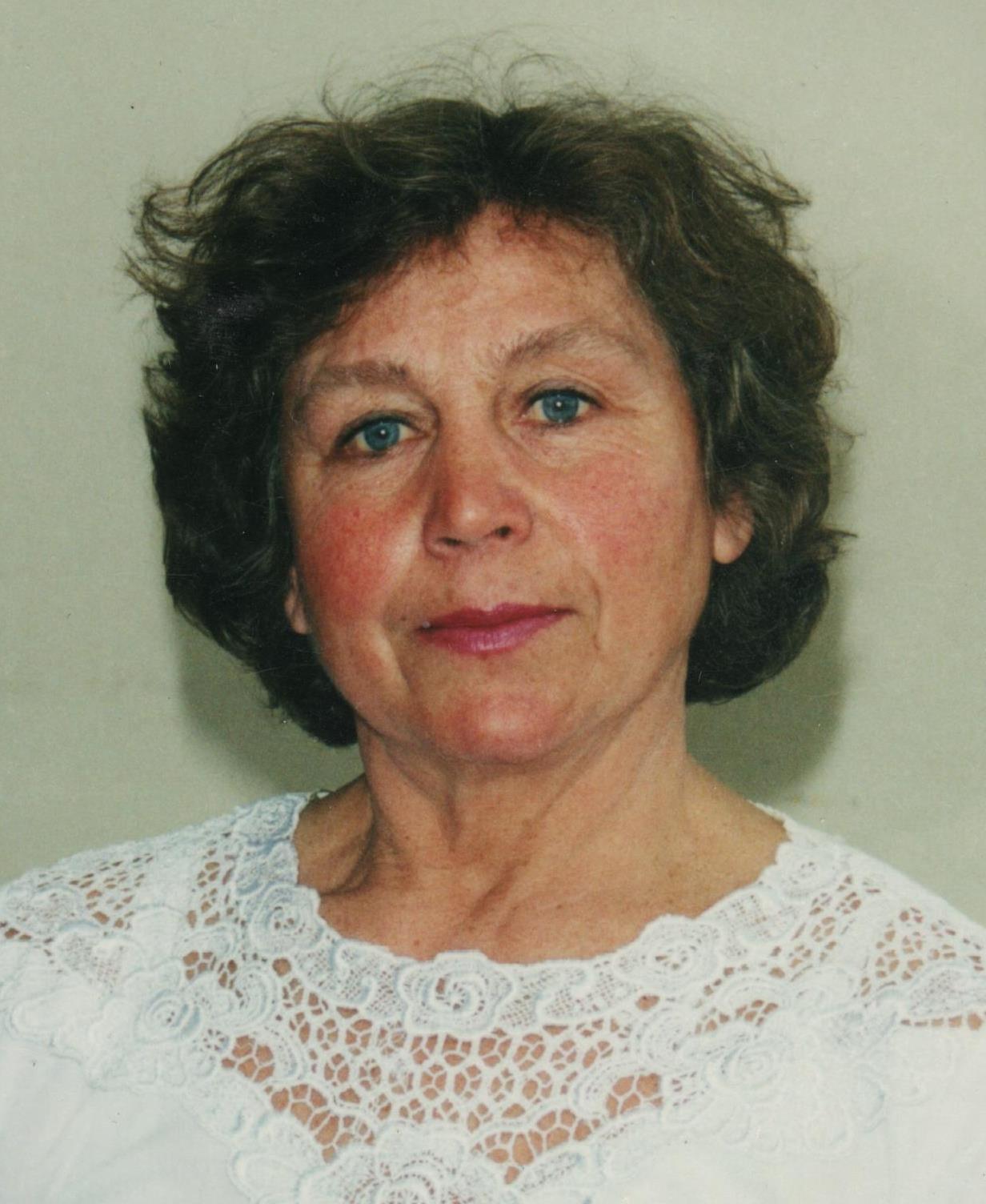 Кенарева Людмила Фёдоровна, кандидат педагогических наук,  доцент,  Заслуженный работник физической культуры РФ, Заслуженный работник физической культуры и спорта Карельской АССР, Заслуженный работник народного образования Карельской АССР, Почётный мастер спорта СССР по спортивной гимнастике, судья республиканской категории по спорту, мастер спорта по лыжам, ветеран труда и спорта





Фото:  Ануш Горак, Lorenzo Cafaro
2018
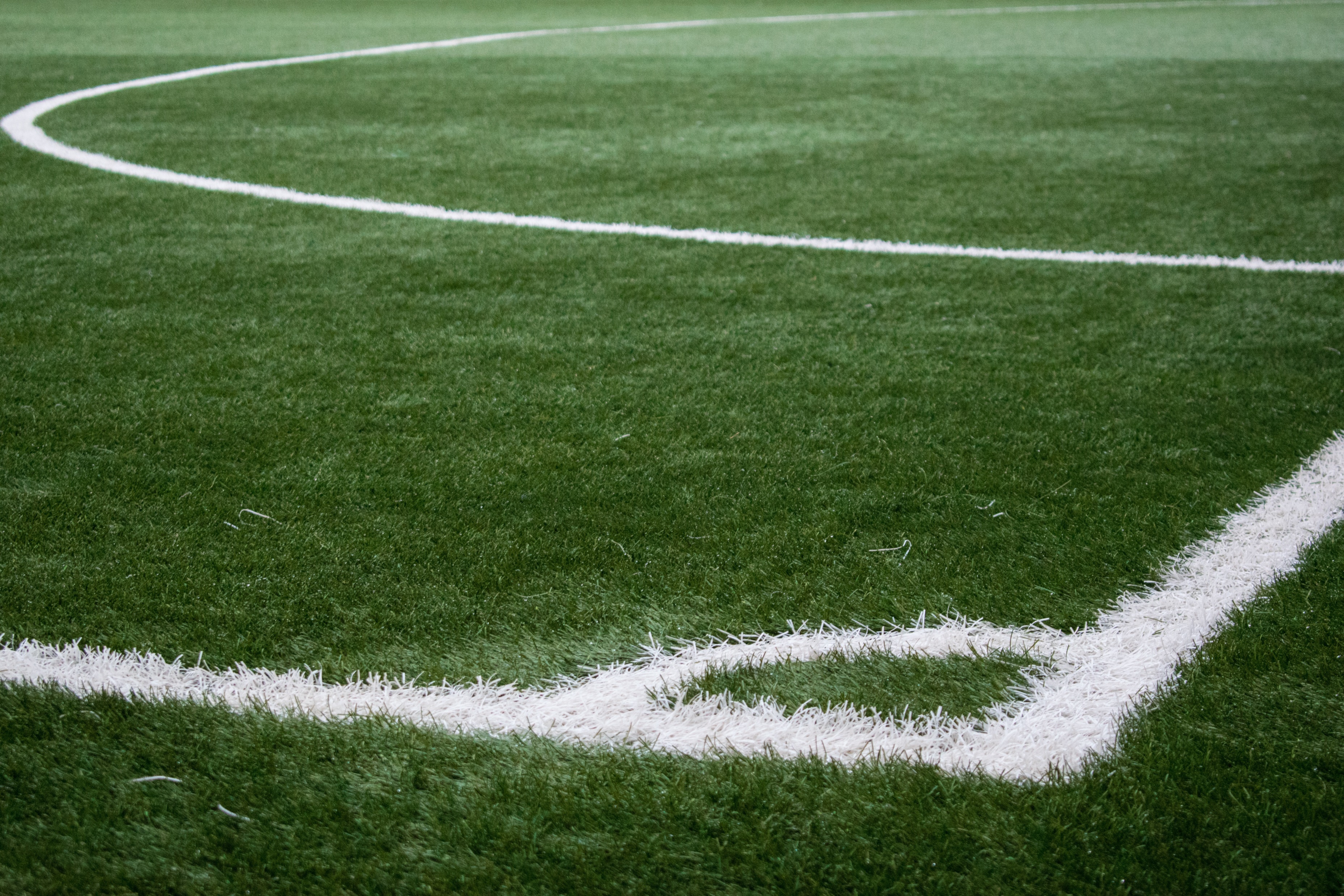